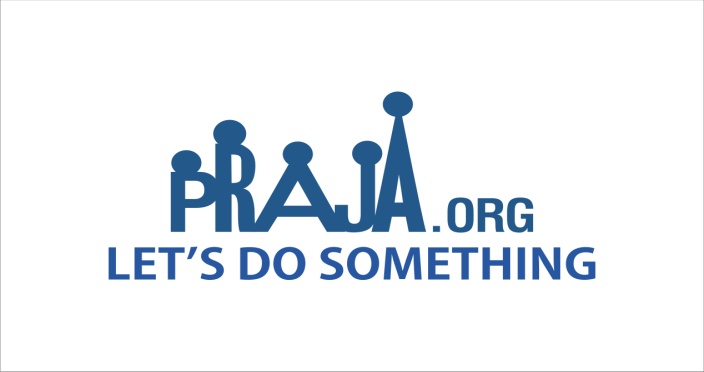 Report on Working of Ward Committees in the City of Mumbai and Civic Problems Registered by Citizens
(January 2011 to December 2012)
Supported by:
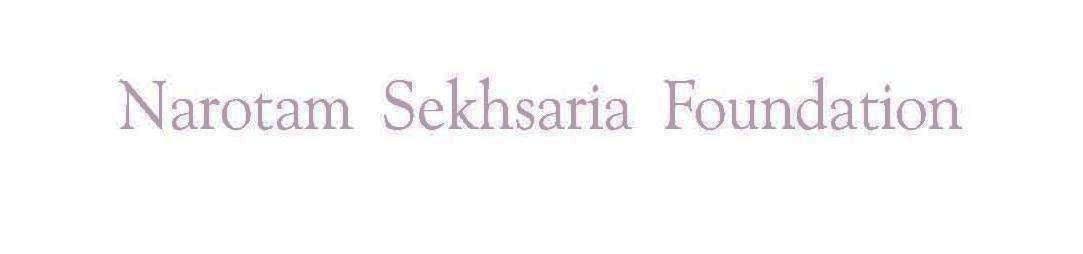 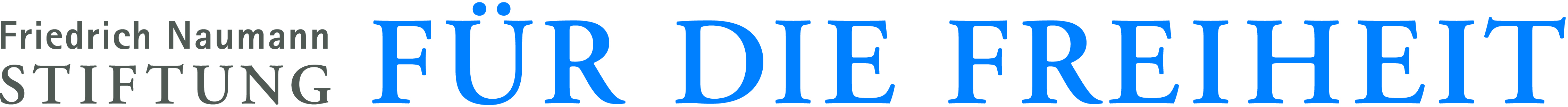 FORD FOUNDATION
1
Praja’s Ward Committee Report 2013
2
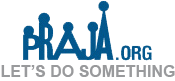 Top Four Civic Complaints in Mumbai during 2011 & 2012
The increase in Road related complaints is primarily due to the new Potholes complaint system developed by the corporation. This only emphasises the need for a technologically advanced, centralised, user friendly and effective complaints redressal mechanism.
3
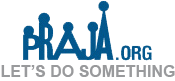 Comparison between top three citizen complaints and top three questions asked by municipal councillors in the Ward Committees in calendar year 2012
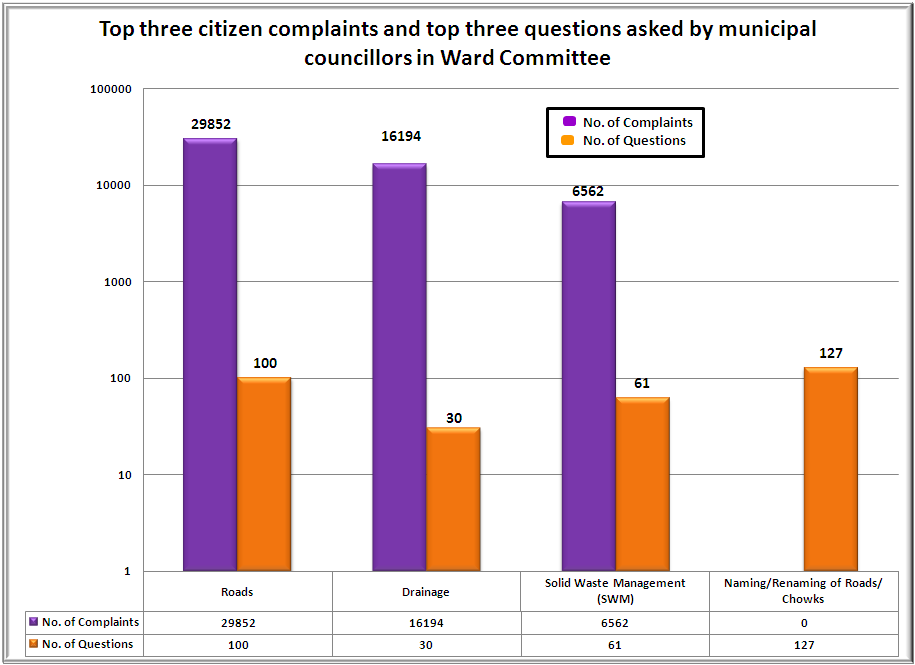 4
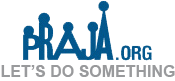 Number of questions asked issue-wise in Ward Committees during Mar’12 to Dec’12
1 out of every 5 question on naming/renaming of roads/chowks
5
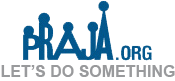 Number of questions asked by Councillors in Ward Committees during Mar’12 to Dec’12
Out of the 36 councillors who have asked only one question in the ward committee, eight of the councillors have asked that one question on naming/renaming of roads/chowks
6
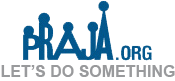 Praja’s Initiative- Councillor Handbooks- Councillor Workshops
7
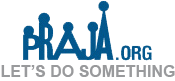 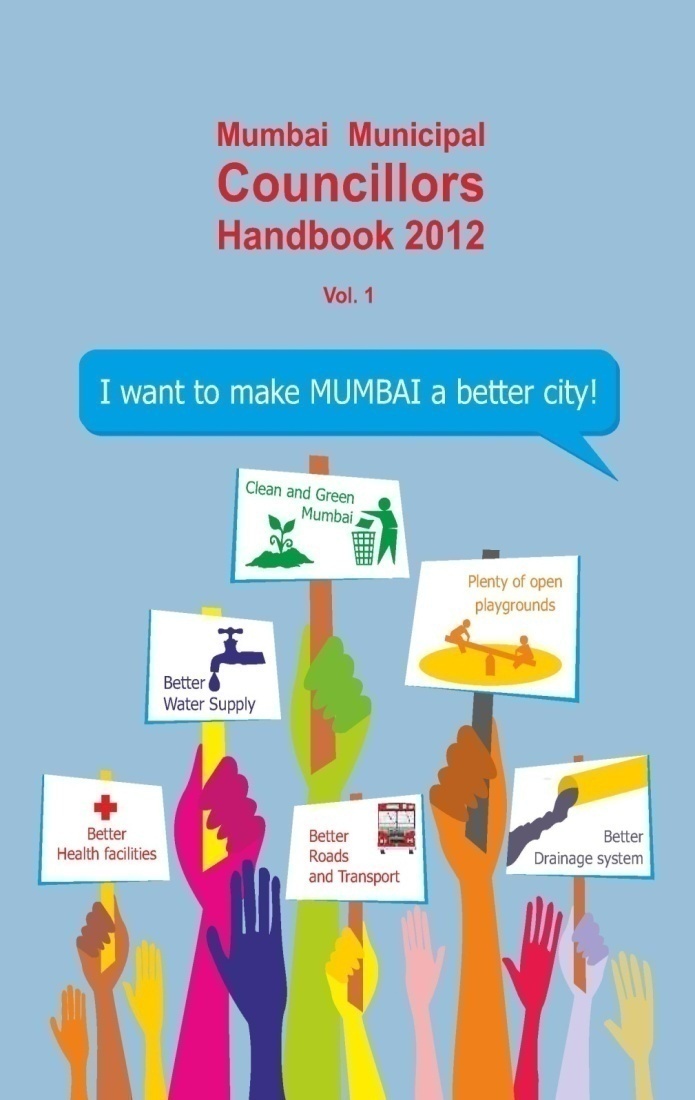 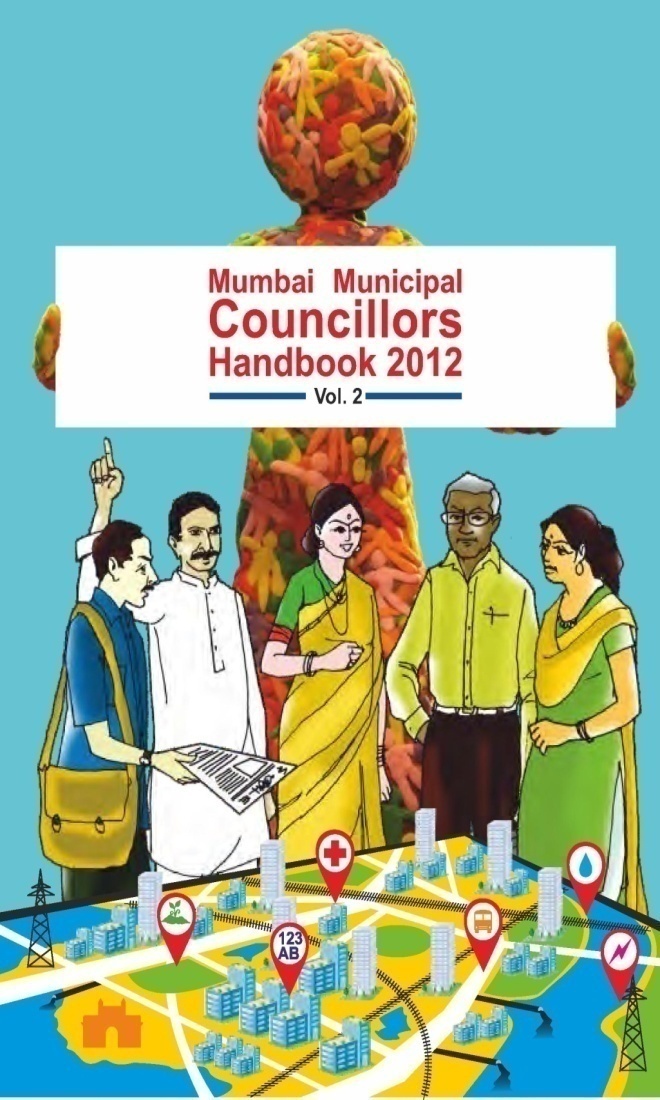 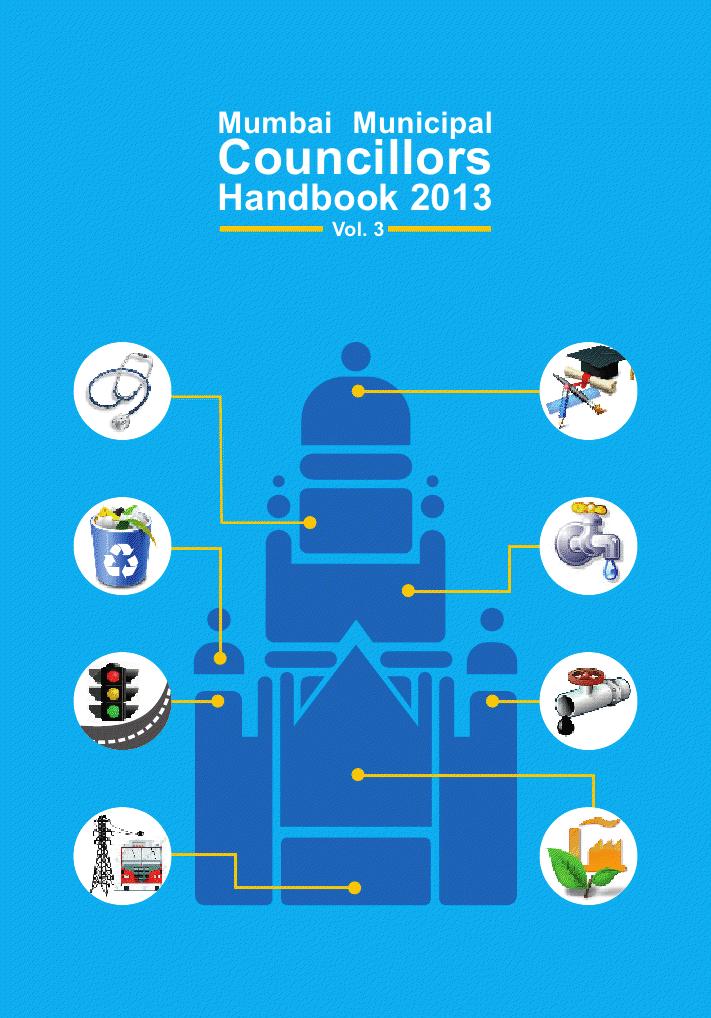 Praja’s Municipal Councillor Handbooks (and Workshops)
Vol. 2: Corporation Procedure, Rules Municipal Budgeting, and
Development Plans
Vol. 1: Overview of Mumbai Municipal Corporation Act, 1888
Vol. 3: MCGM Departments: Functions
8
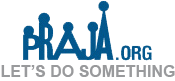 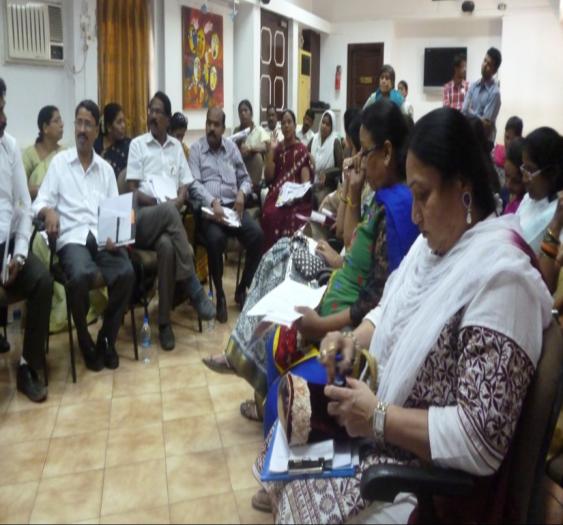 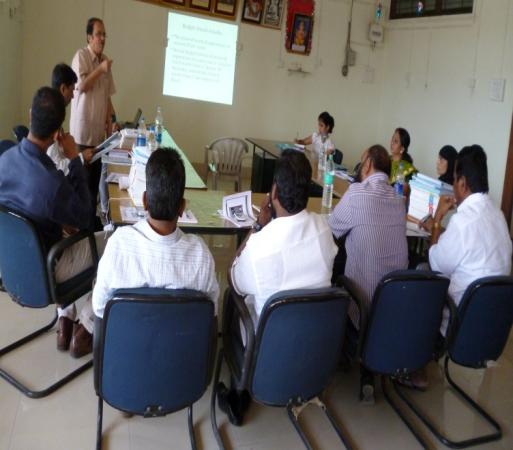 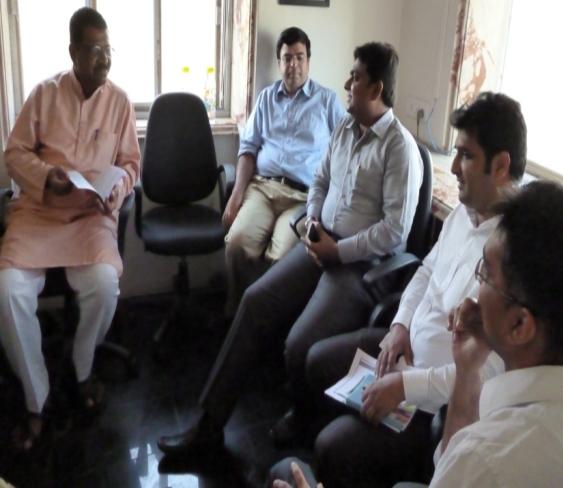 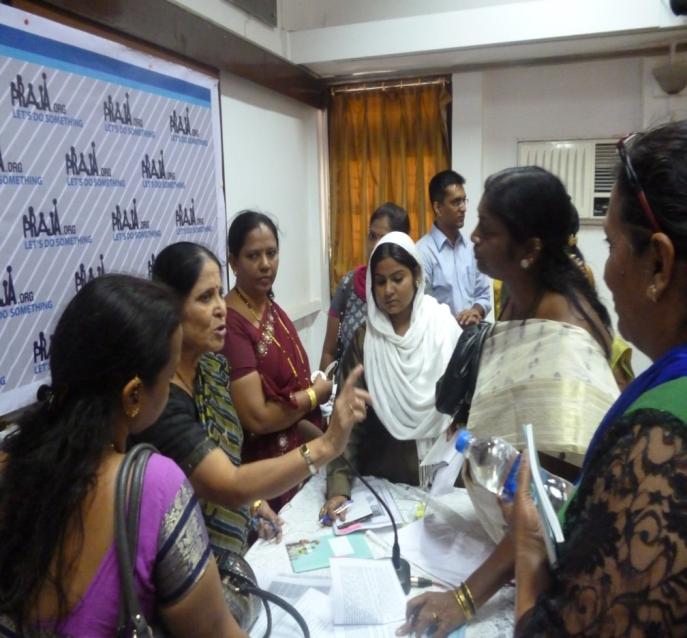 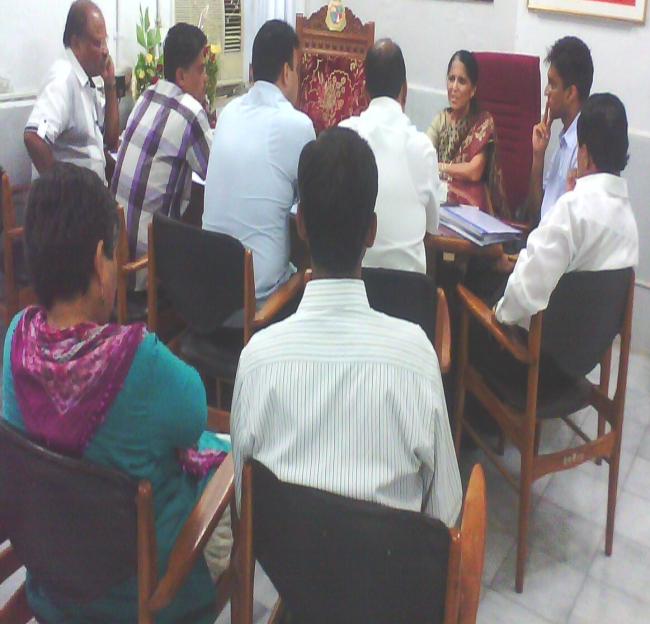 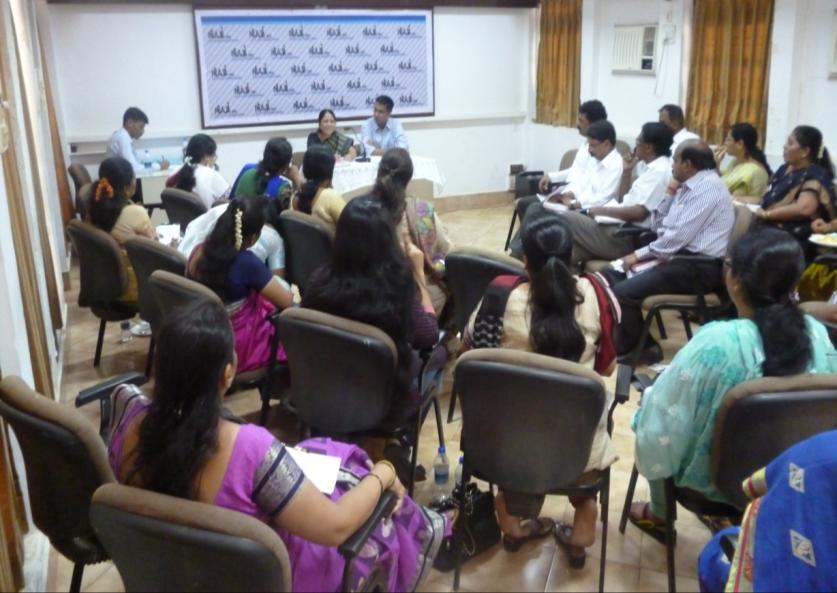 9